Habilidades y recursos tecnológicos en estudiantes a distancia
Algunas experiencias en un curso para estudiantes de la Especialización en Enseñanza de Español como Lengua Extranjera

Seminario de Lingüística Aplicada a la Enseñanza de Lenguas
2 de mayo 2019
Introducción
Asignatura Estrategias para el Estudio a Distancia, Especialización en Enseñanza de Español como Lengua Extranjera, a distancia (CEPE-ENALLT)
Cuestionario diagnóstico: habilidades computacionales
Aspectos básicos de uso de herramientas
Docentes. 29
Administrativo. 2
Resultados
¿Cuáles de los siguientes programas conoces y cuál considera que es su nivel?
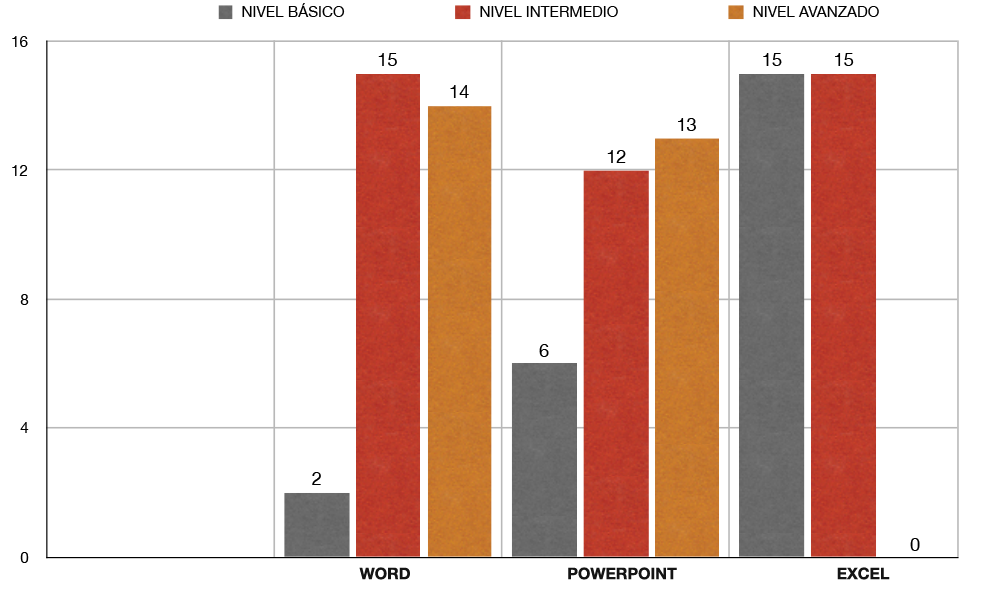 Resultados
¿Cuáles de los siguientes programas conoces y cuál considera que es su nivel?
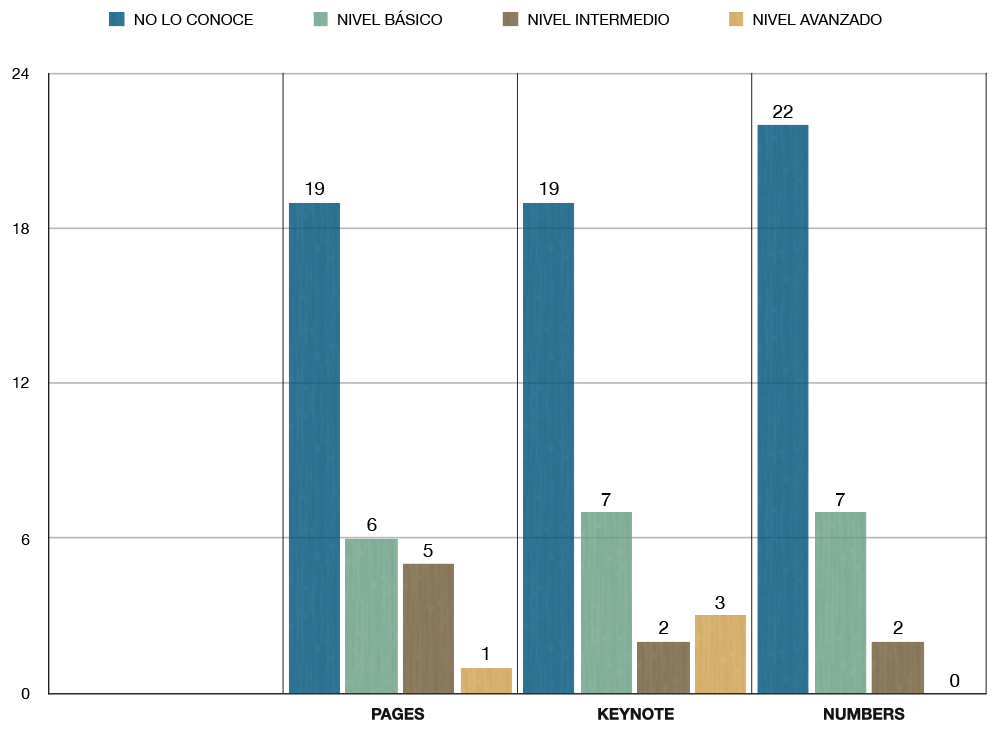 Resultados
¿Cuáles de los siguientes programas conoces y cuál considera que es su nivel?
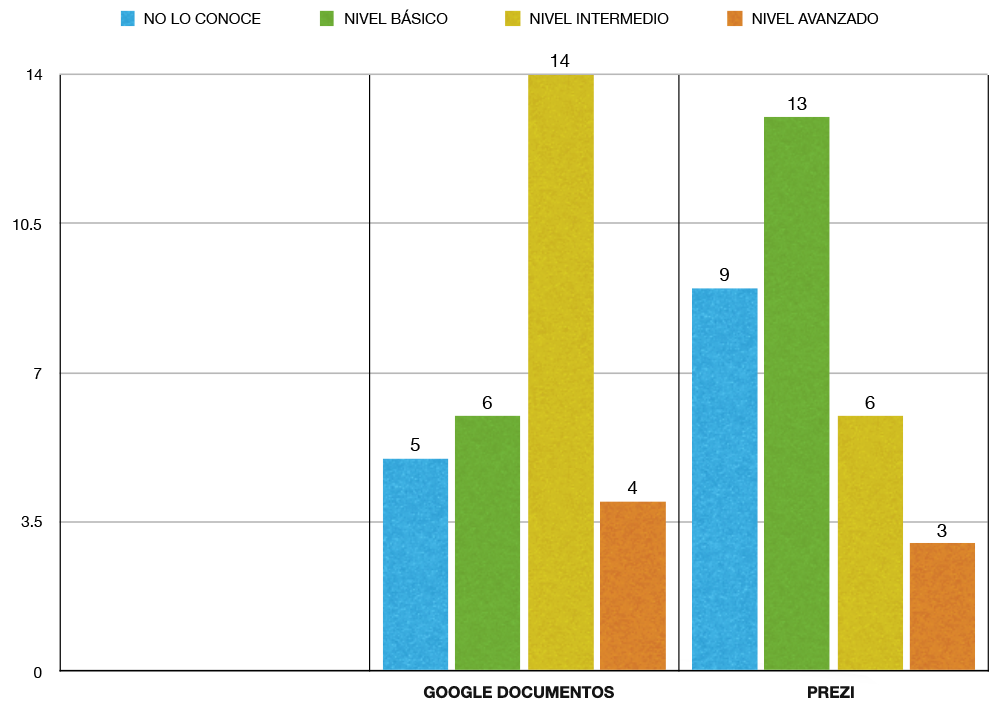 Resultados
Otros programas
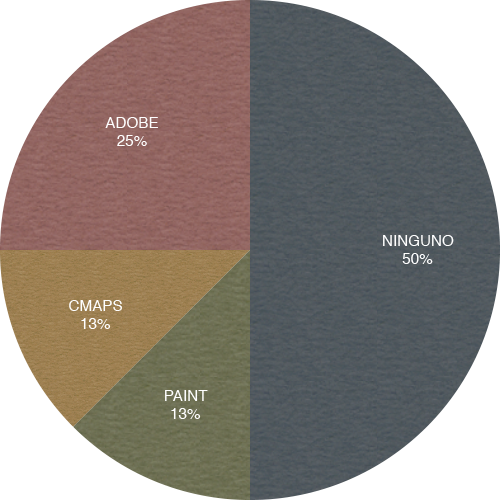 Resultados
¿Qué dispositivo usa con más frecuencia con propósitos de estudio?
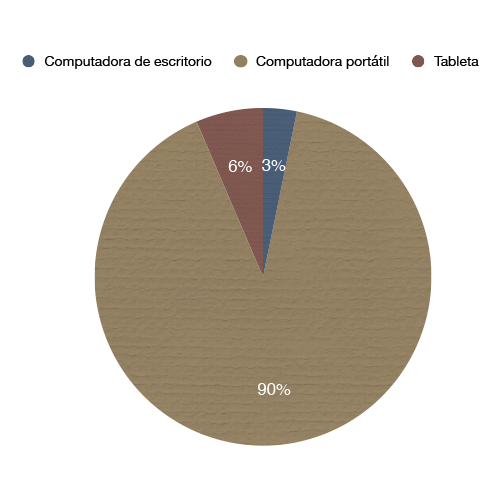 Resultados
¿Tiene sus archivos organizados en carpetas?
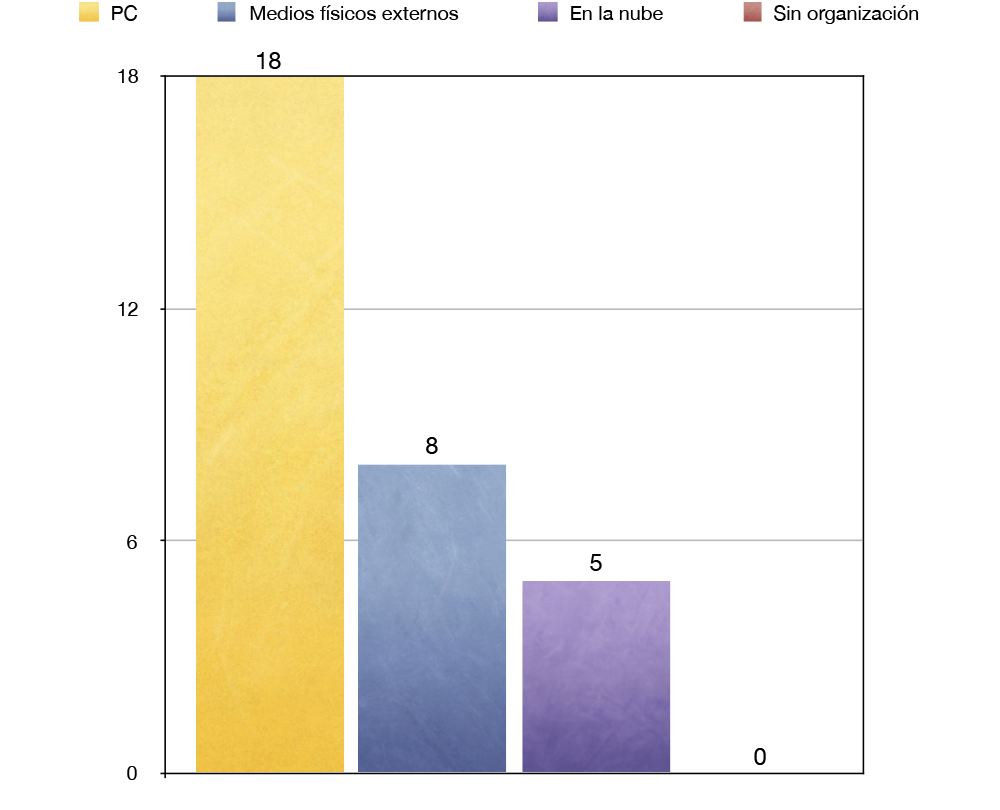 Resultados
¿Qué navegadores de internet conoce?
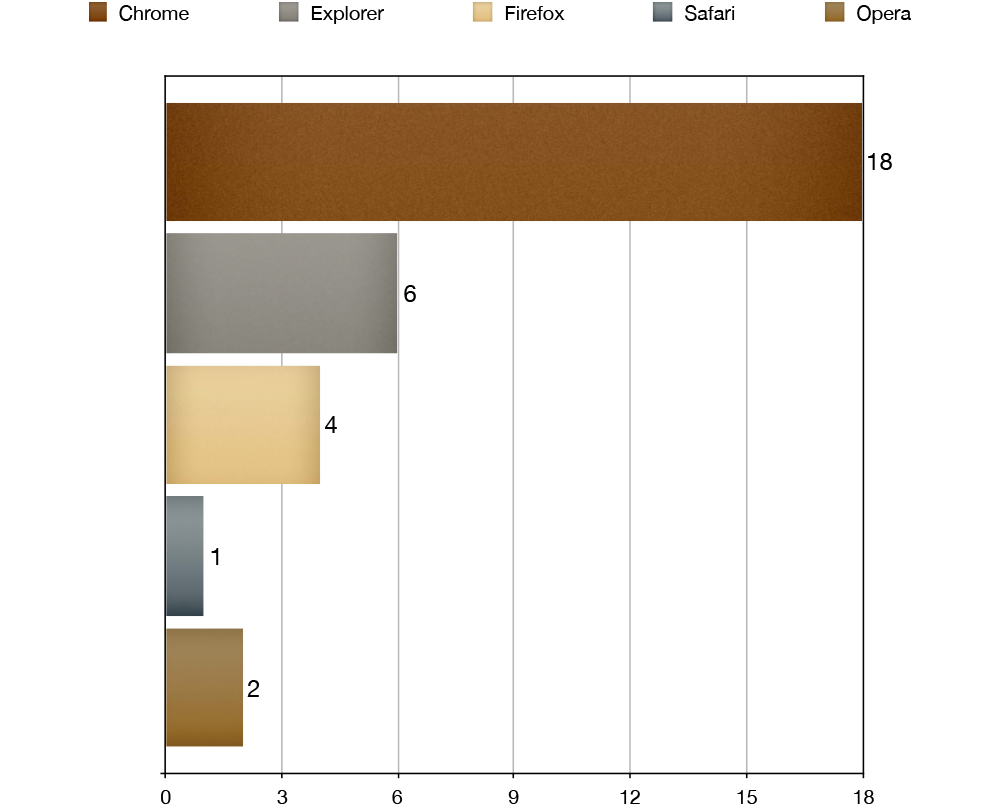 Resultados
¿Qué servidor de correo electrónico utiliza?
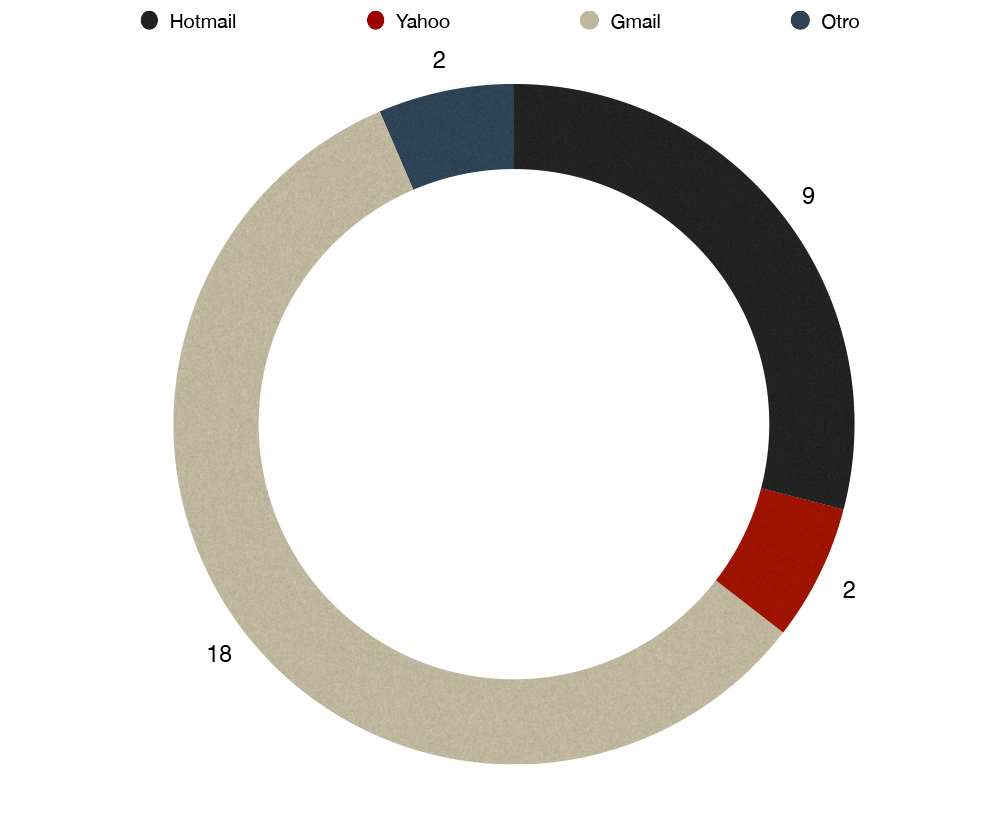 Resultados
¿Utiliza Skype?
¿Ha utilizado Hangouts con fines de estudio?
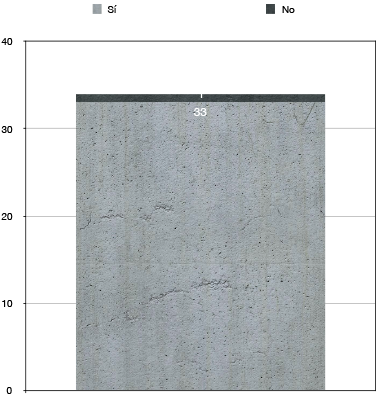 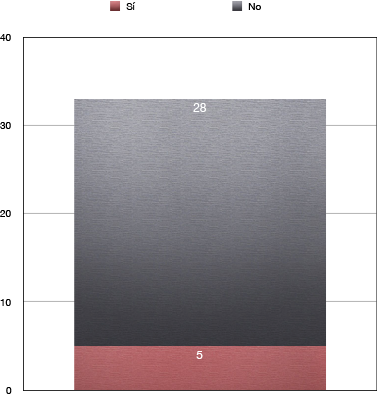 Resultados
¿En qué buscadores ha localizado información académica?
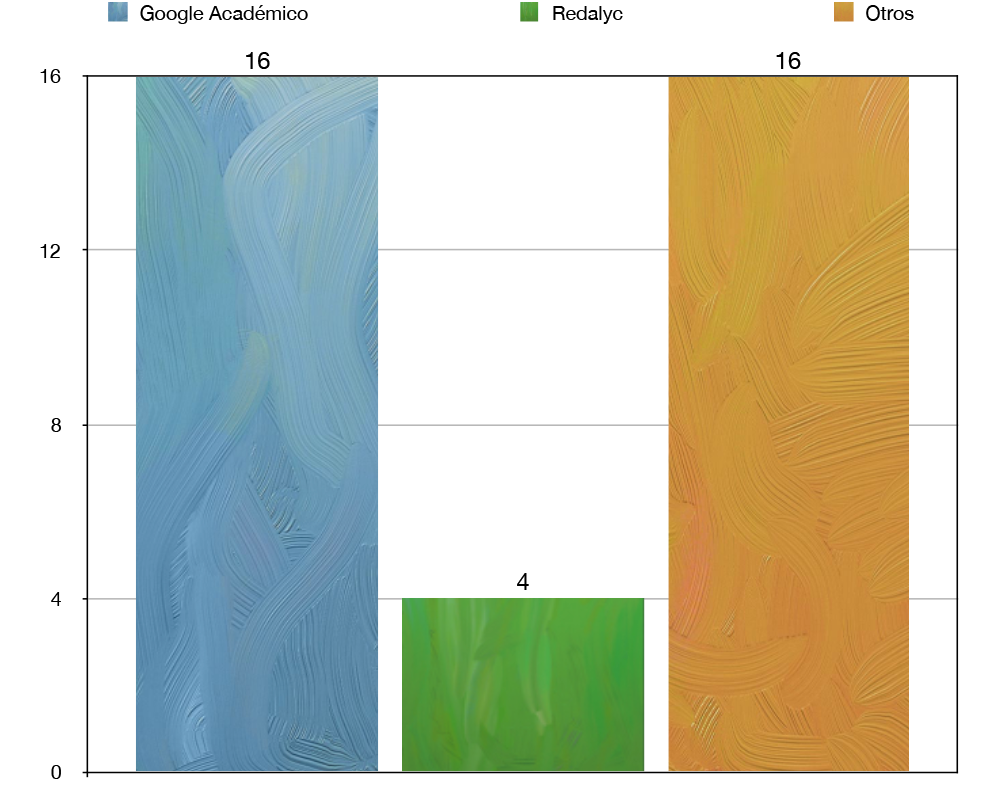 Resultados
¿Qué herramientas de cómputo y/o internet utiliza para la enseñanza?
Resultados comparados
Portal de Estadística Universitaria
	http://www.estadistica.unam.mx/

Perfil Alumnos de Primer Ingreso
Concurso de selección a la licenciatura 2017: 18,743
Pase reglamentado a la licenciatura 2017: 
    27,659
Resultados comparados
Concurso de selección




Pase reglamentado
Estudiantes Especialización
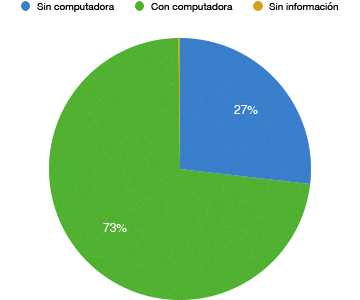 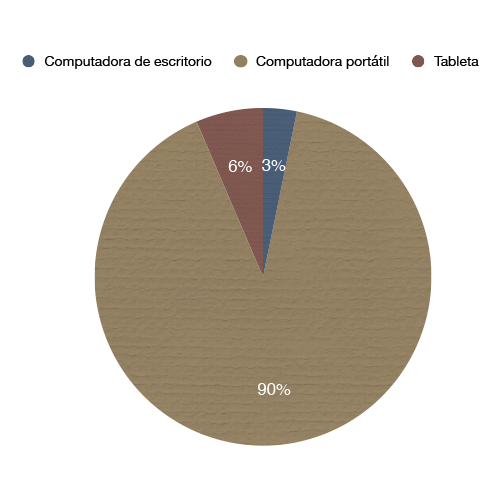 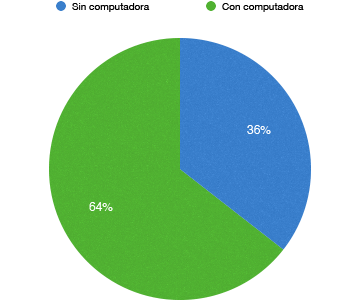 Resultados comparados
Concurso de selección




Pase reglamentado
Estudiantes Especialización
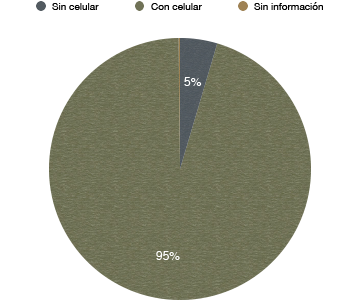 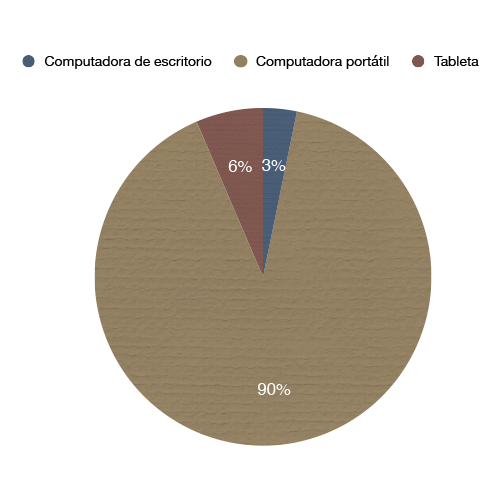 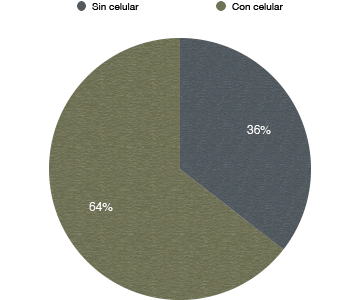 Resultados comparados
Portal INEGI
	https://www.inegi.org.mx/
Disponibilidad y Uso de TIC en hogares
Información sobre la condición de disponibilidad de las Tecnologías de la Información y la Comunicación en los hogares y de su uso por los individuos.
INEGI De 2015-2018: Encuesta Nacional sobre Disponibilidad y Uso de TIC en Hogares, ENDUTIH.
Resultados comparados
Hogares con computadora
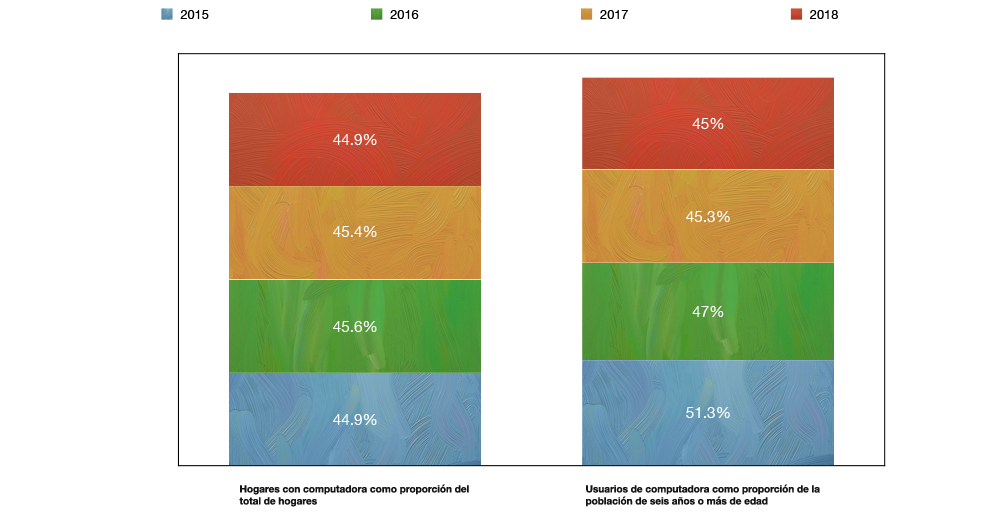 Resultados comparados
Usuarios de computadora como apoyo escolar
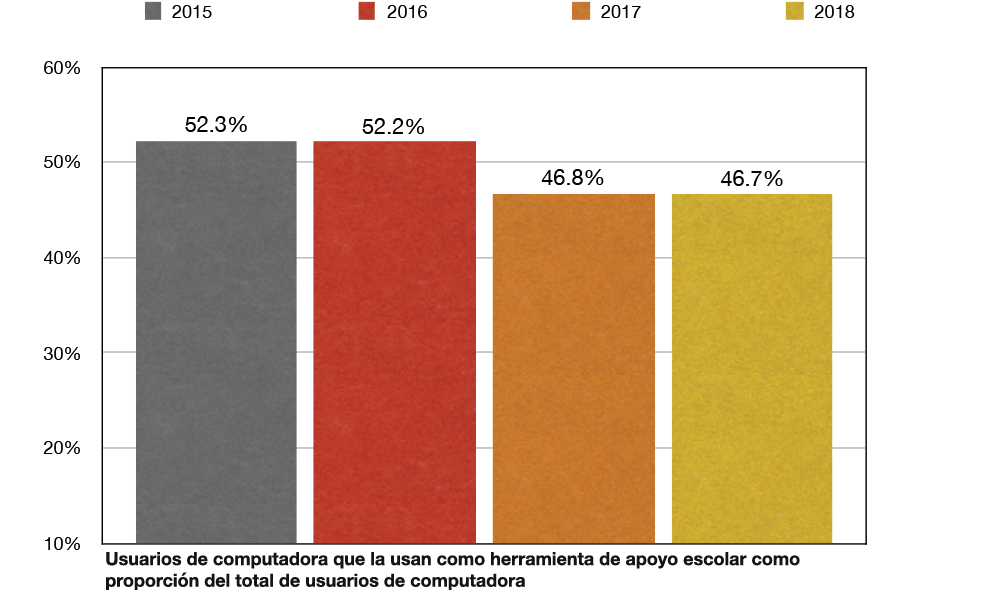 Resultados comparados
Usuarios de Internet
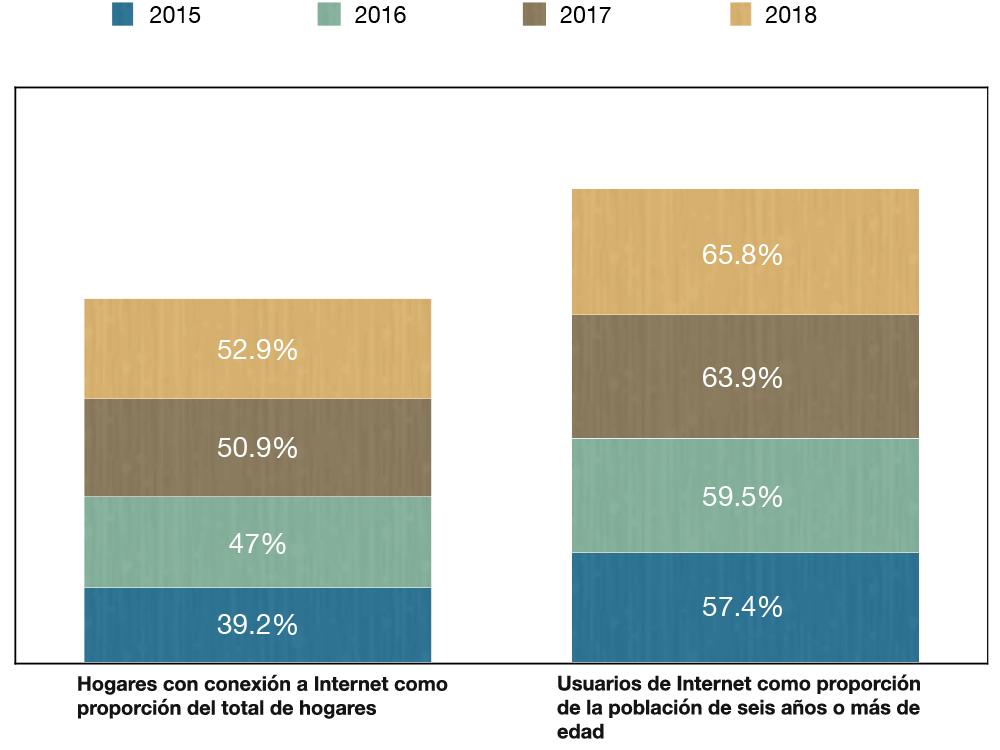 Conclusiones
Los usuarios tienden a usar la paquetería estándar.
Servidores de correo / tiempo de usar correo-e / correos institucionales.
Dispositivos fijos / portables / móviles.
Predominancia de servicios.
Recursos de docentes / recursos de alumnos.
Apropiación de los recursos tecnológicos.
Rodolfo García Ochoa
Coordinación de Educación a Distancia
Escuela Nacional de Lenguas, Lingüística y Traducción
rodolfogo@enallt.unam.mx